ECEN 615Methods of Electric Power Systems Analysis
Lecture 1: Power Systems Overview
Prof. Tom Overbye
Dept. of Electrical and Computer Engineering
Texas A&M University
overbye@tamu.edu
Syllabus
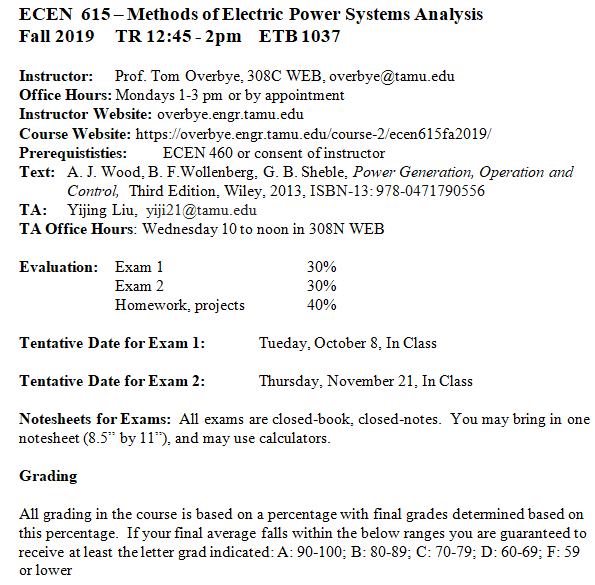 Slides will be posted beforeeach lecture onthe website
1
Course Topics
Introduction to Power Systems			
Overview of Power System Modeling and Operation	
Power Flow						
Sparse Matrices in Power System Analysis		
Sensitivity Analysis and Equivalents			
Power System Data Analytics and Visualization	
Optimal Power Flow and Power Markets		
Power System State Estimation
High Impact, Low Frequency Events
2
Announcements
Start reading chapters 1 to 3 from the book (more background material)
Download the 42 bus educational versions of PowerWorld Simulator and PowerWorld DS at
     https://www.powerworld.com/gloveroverbyesarma
3
About Me: Professional
Received BSEE, MSEE, and Ph.D. all from University of Wisconsin at Madison (83, 88, 91)
Worked for eight years as engineer for an electric utility (Madison Gas & Electric)
Was at UIUC from 1991 to 2016, doing teaching and doing research in the area of electric power systems
Joined TAMU in January 2017
Taught many power systems classes over last 28 years
Developed commercial power system analysis package, known now as PowerWorld Simulator.  This package has been sold to about 600 different corporate entities worldwide
DOE investigator for 8/14/2003 blackout
Member US National Academy of Engineering
4
About Me: TAMU Research Group Spring and Summer 2019
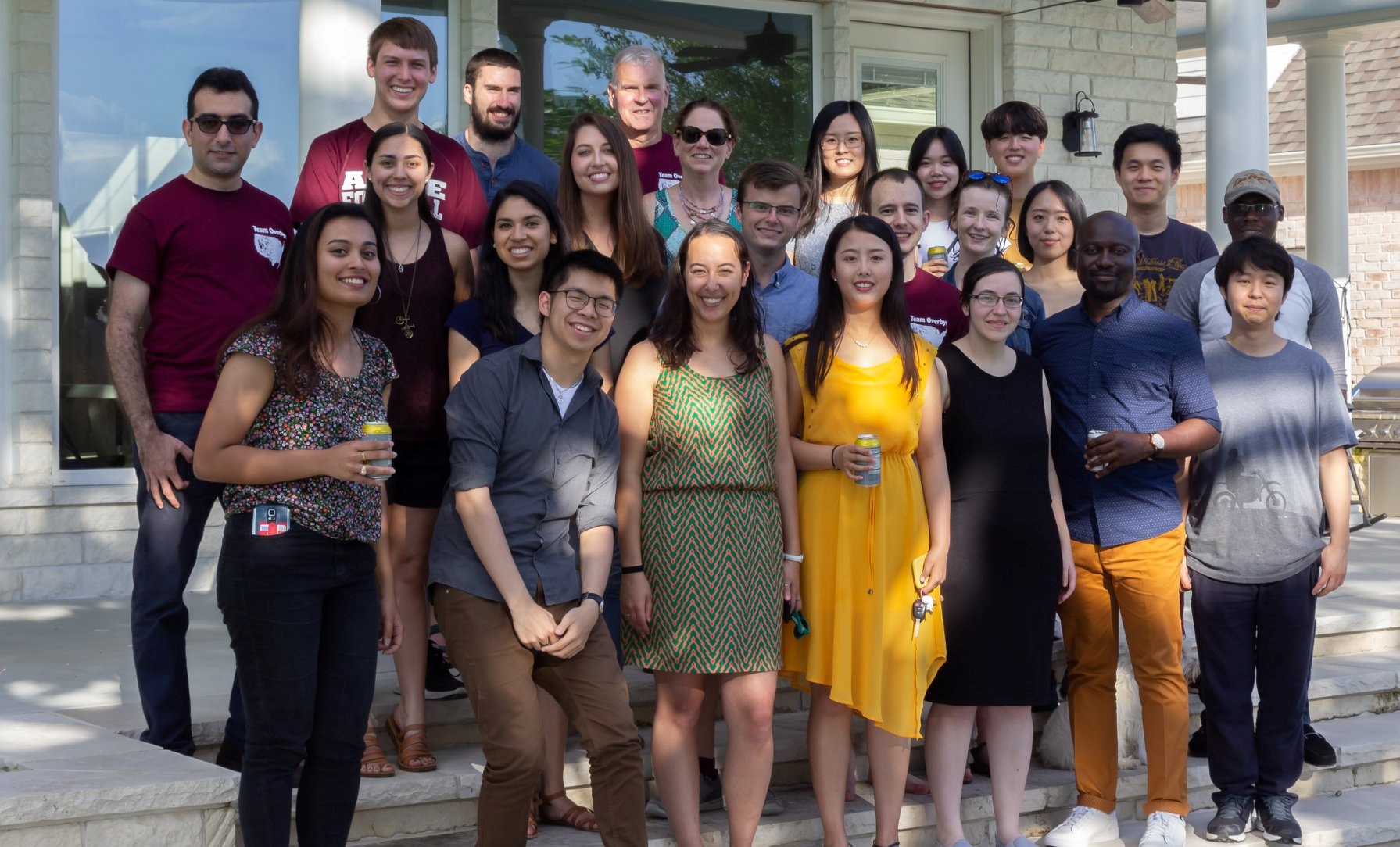 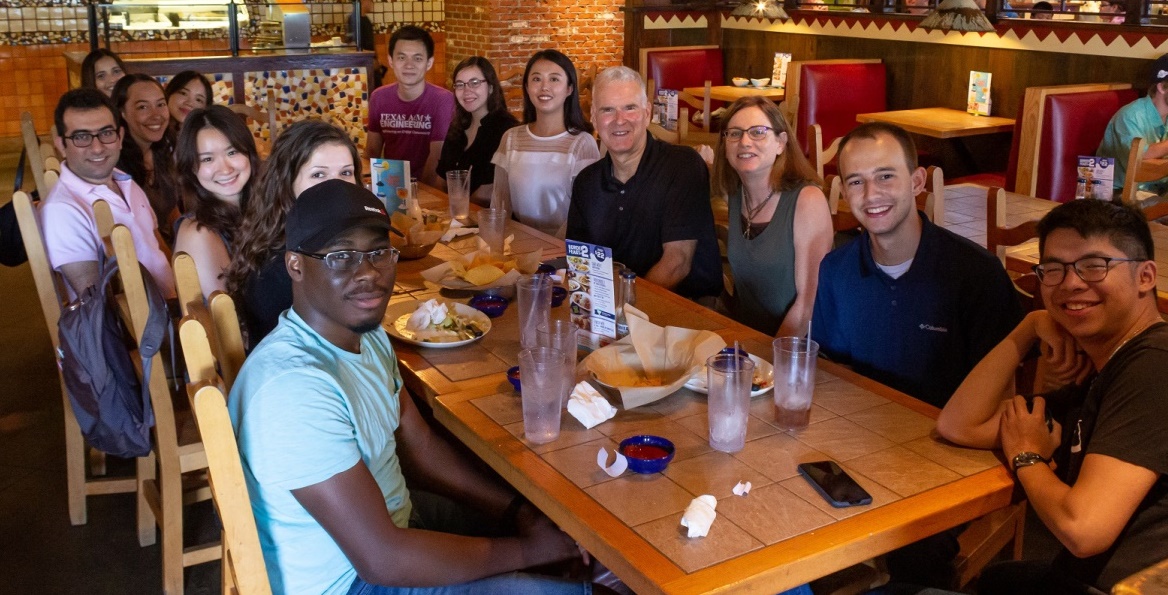 5
About Me: Nonprofessional
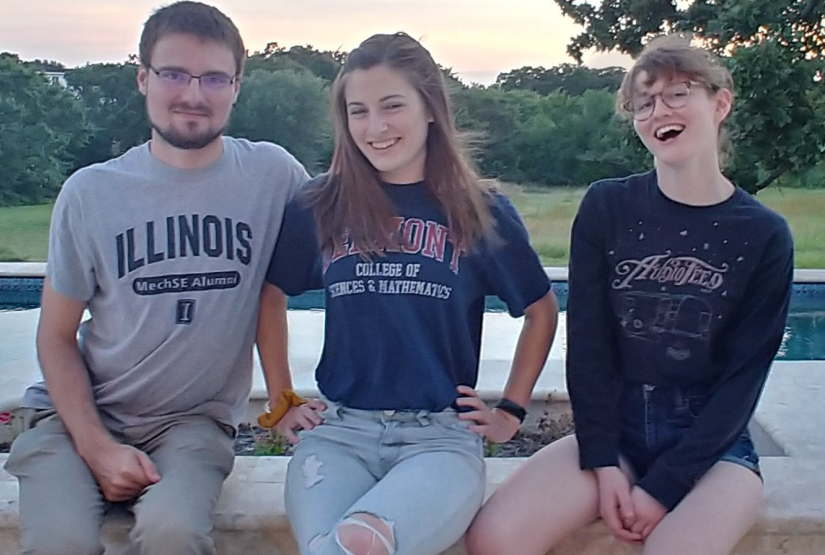 Married to Jo
Have three children: Tim,Hannah and Amanda
We homeschooled our kids with Tim now a PhD studentat TAMU, Hannah working at Stanford,and Amanda a junior at Belmont in environmental sciences
Jo just finished a master’s in counseling, we attend Grace Bible Church in College Station (and teach the 3rd and 4thgraders sometimes); I am the faculty advisor for Christian Engineering Leaders; I also like swimming, biking and watching football (Aggies and Packers!)
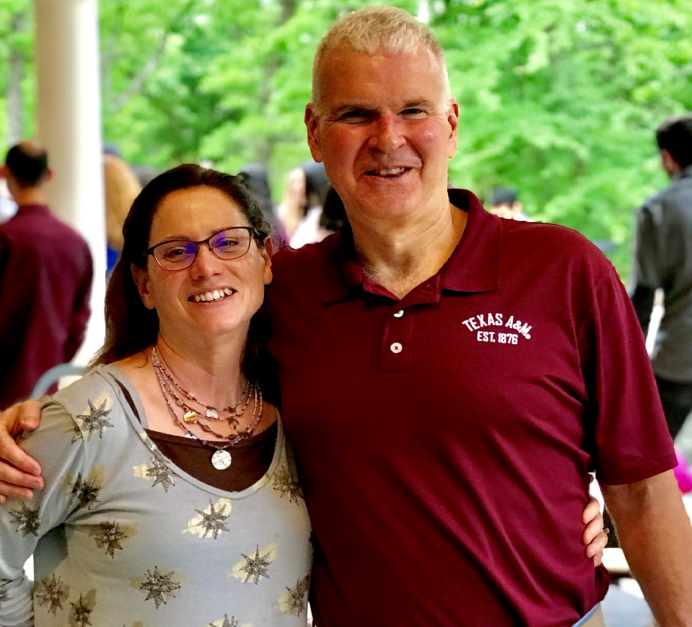 6
About TA Yijing Liu
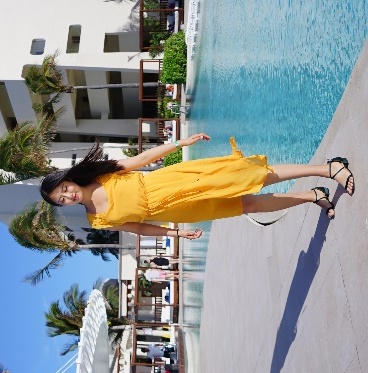 Third year graduate student
BSc (EE, University of Electronic Science and 1Technology of China, China)
Research assistant since Fall, 2017
PhD Research Area
Power Systems Transient Stability Analysis
Power Systems Protection		
Advisor: Prof. Tom Overbye
Hobbies: Movie, cooking, travelling
Award: Thomas W. Powell ’62 and Powell  Industries Inc. Fellowship
Cancun, Mexico, 2018
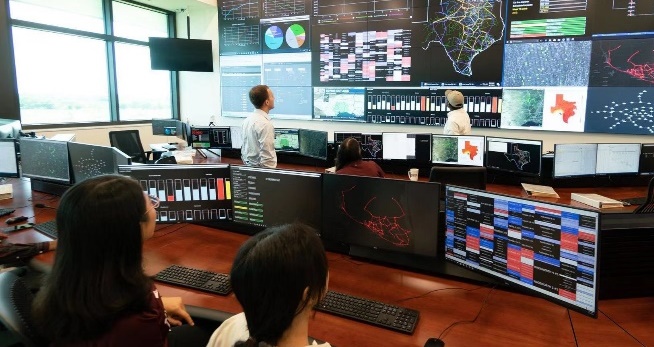 The control room at the A&M Center for Infrastructure Renewal (CIR)
7
Electric Grid Control Room at CIR
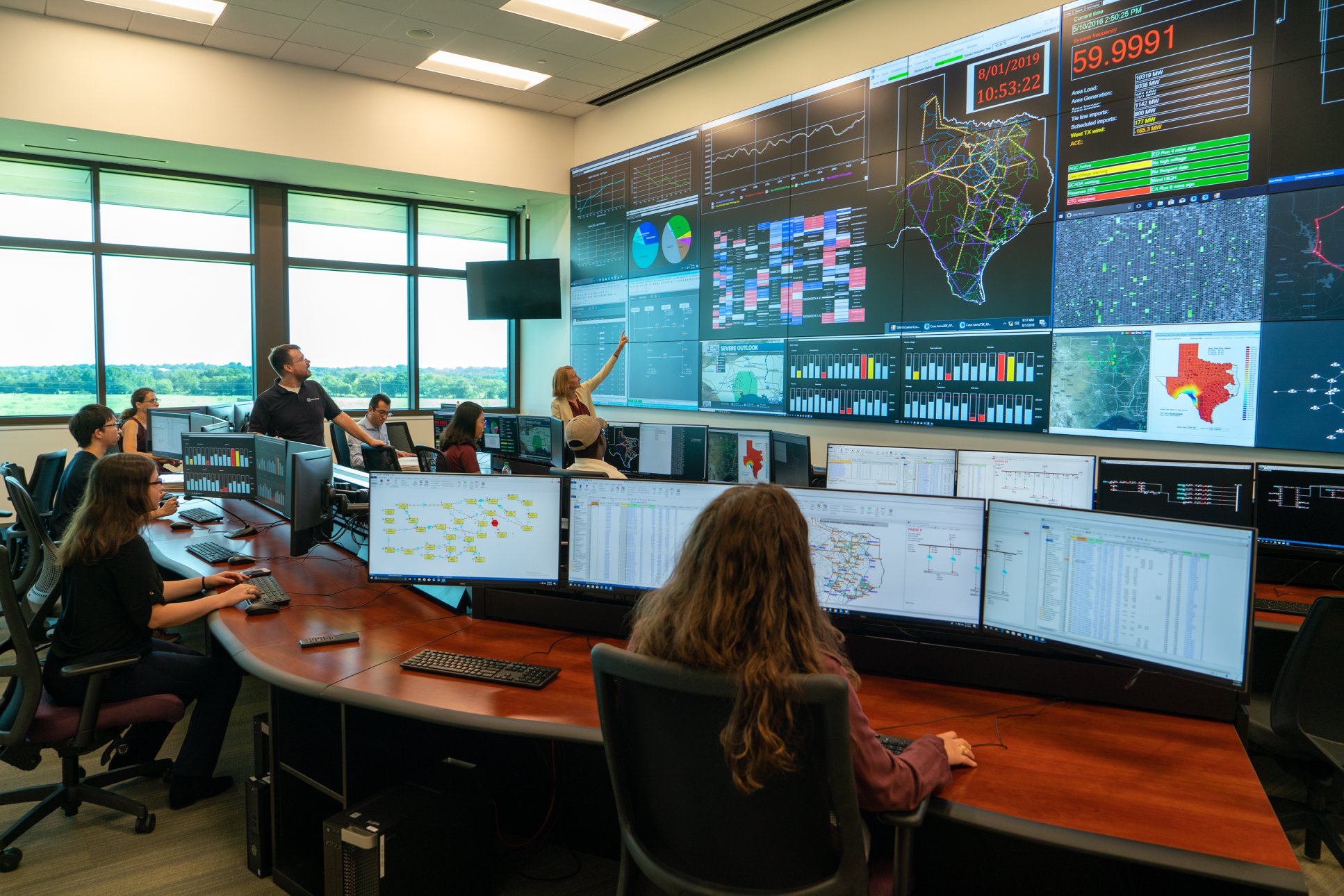 8
TAMU ECE Energy and Power Group Picnic: September 27, 2019
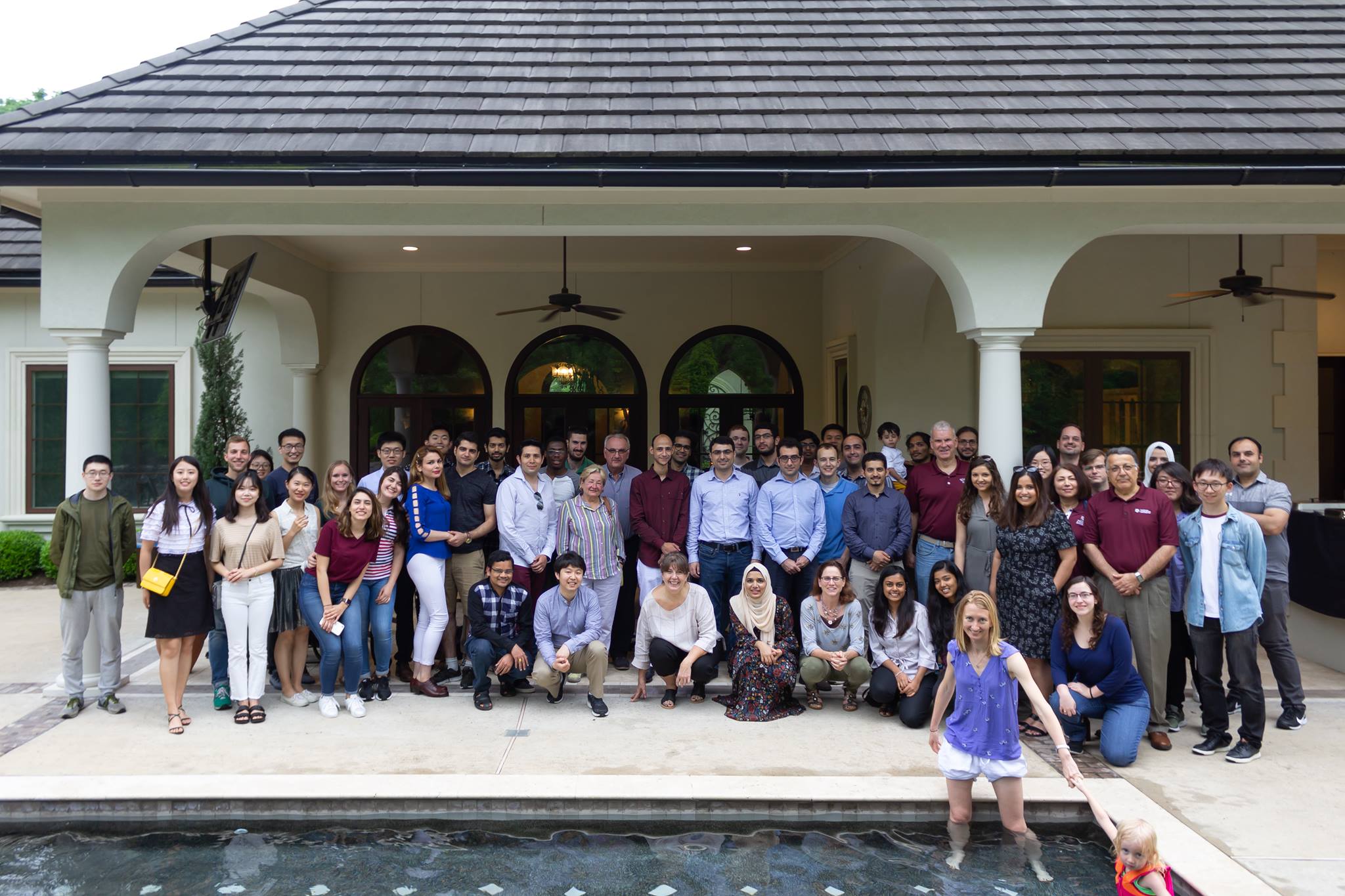 This picture is from our event last spring.  If you wouldlike to join us this year, RSVP to Alex Bello 
(zandra23@ece.tamu.edu)
9
ECEN 615 Motivation: A Vision for a Long-Term Sustainable Electric Future
In 2000 the US National Academy of Engineering (NAE) named Electrification (the vast networks of electricity that power the developed world) as the top engineering technology of the 20th century 
Beating automobiles (2), airplanes (3), water (4), electronics (5)
Electricity has changed the world!
For the 21th century the winner could be “Development of a sustainable and resilient electric infrastructure for the entire world”
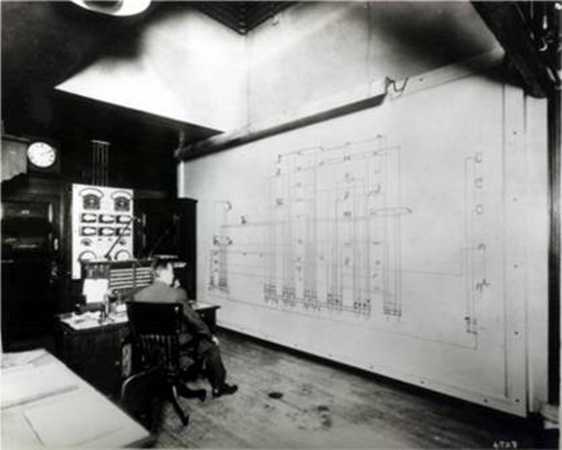 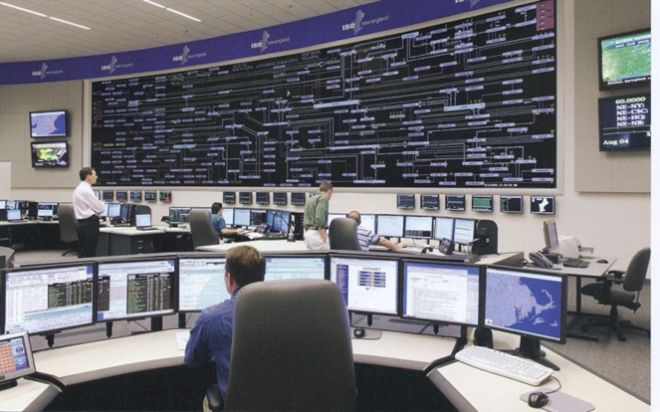 10
Power System Examples
Electric utility: can range from quite small, such as an island, to one covering half the continent
there are four major interconnected ac power systems in North American, each operating at 60 Hz ac; 50 Hz is used in some other countries.    
Microgrids can power smaller areas (like a campus) and can be optionally connected to the main grid 
Airplanes and Spaceships: reduction in weight is primary consideration; frequency is 400 Hz.
Ships and submarines 
Automobiles: dc 12 V standard; 360-376 V for electric
Battery operated portable systems
11
North America Interconnections
12
Electric Interconnections in Texas
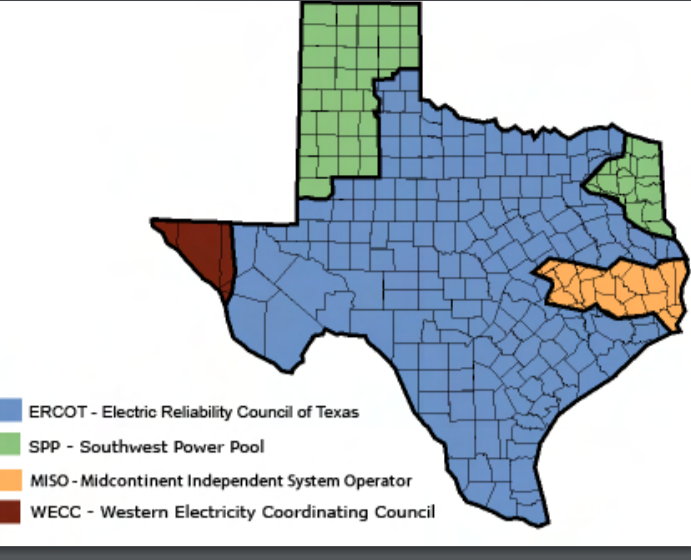 Source: www.puc.texas.gov/industry/maps/maps/ERCOT.pdf
13
Electric Systems in Energy Context
Class focuses on electric power systems, but we first need to put the electric system in context of the total energy delivery system
Electricity is used primarily as a means for energy transportation
Use other sources of energy to create it, and it is usually converted into another form of energy when used
About 40% of US energy is transported in electric form
Concerns about need to reduce CO2 emissions and fossil fuel depletion are becoming main drivers for change in world energy infrastructure
14
Looking at the 2018 Energy Pie: Where the USA Got Its Energy
About 40% of our energy is consumed in the form of electricity, a percentage that is gradually increasing. The vast majority on the non-fossil fuel energy is electric!
In 2018 we got about 2.5%  of our energy from wind and 0.94% from solar (PV and solar thermal), 2.7% from hydro
About 80% Fossil Fuels (89% in 1980 and 85% in 2000)
Total of 97.7 Quad; 1 Quad = 293 billion kWh (actual), 1 Quad = 98 billion kWh (used, taking into account efficiency)
EIA is US DOE EnergyInformation Administration
15
Source: EIA Monthly Energy Review, July 2019
US Historical Energy Usage
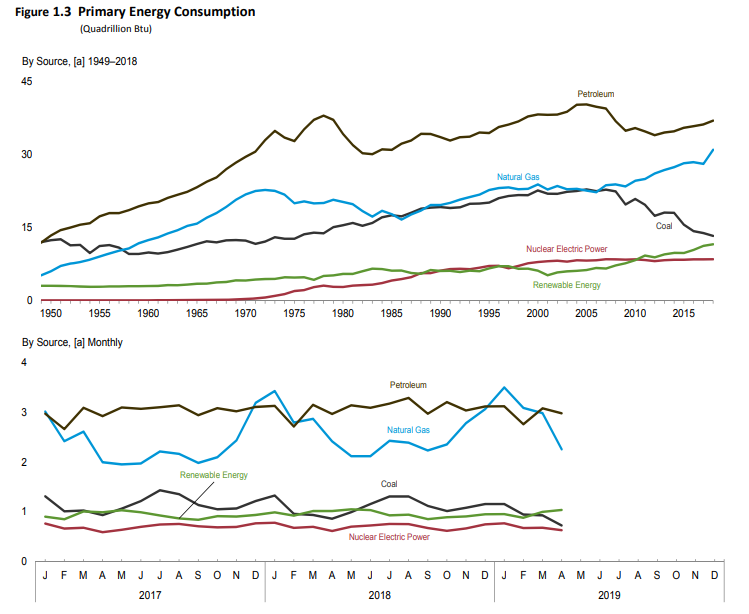 Source: EIA Monthly Energy Review, July 2019
16
Renewable Energy Consumption
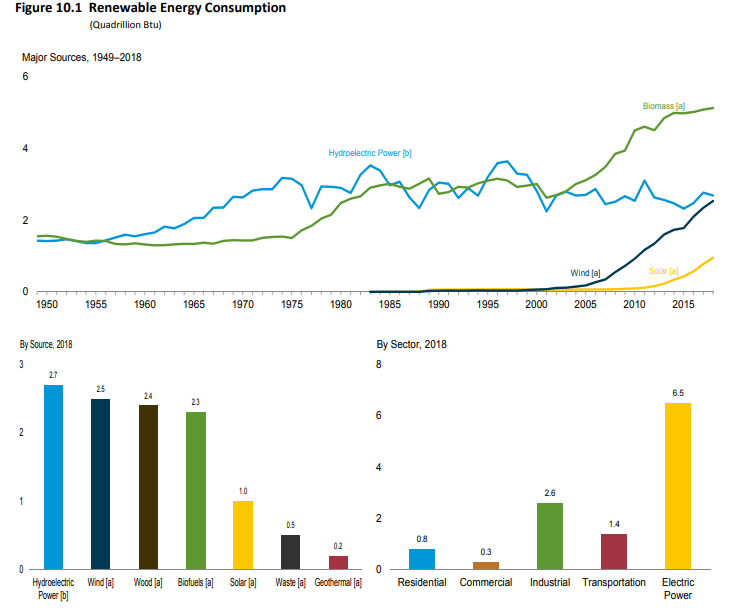 Source: EIA Monthly Energy Review, July 2019
17
US Electricity Generation
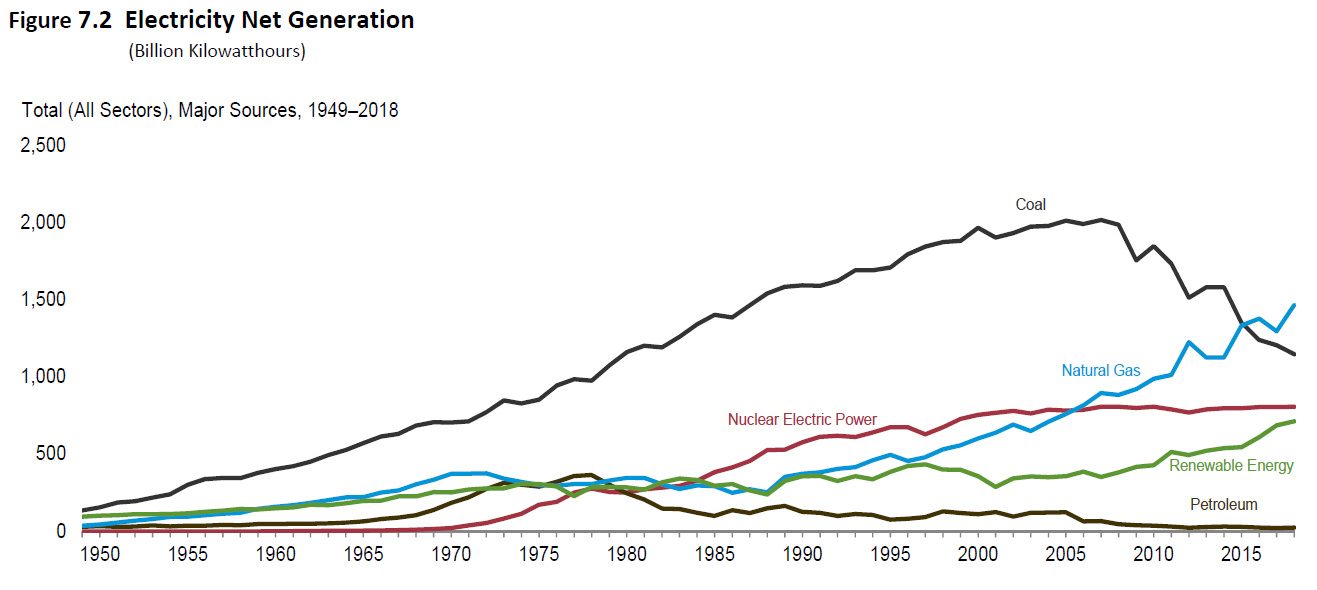 In 2018 the major sources were natural gas (35.5%), coal (26.8%), nuclear (19.2%), hydro (6.8%), wind (6.4%), and solar (2.3%)
Wind and solar are rapidly growing (11% and 25% growth in 2018)though the growth is slowing (solar was a over 100% from 2012-13)
Source: EIA Monthly Energy Review, July 2019
18
US Generator Capacity Additions
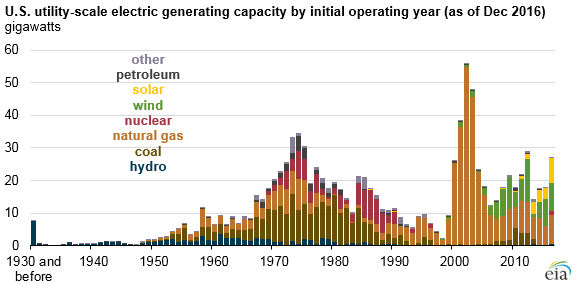 Natural gas and wind generation additions in the last decade dwarfed all other technologies, but with solar rapidly growing.  The gas generation, and low natural gas prices were partially responsiblefor the recentdecrease in carbondioxide emissions.
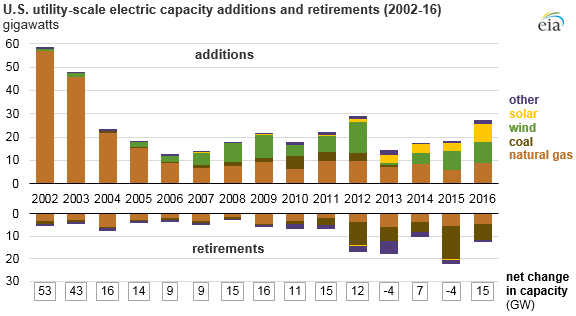 19
Sources: www.eia.gov/todayinenergy/detail.php?id=25432
New Generation March 2019 to Feb 2020
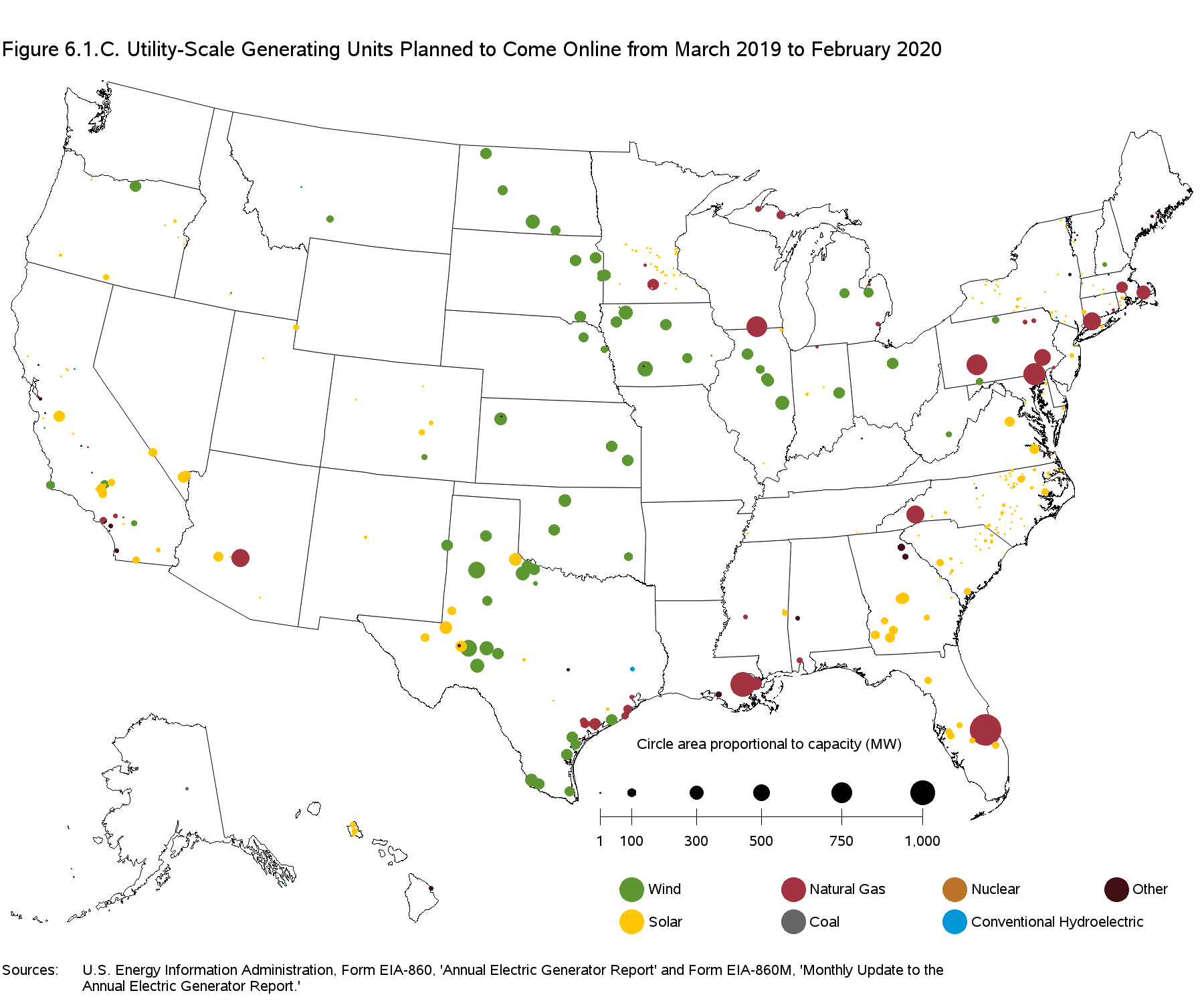 20
Sources: EIA Electricity Monthly,  April 2019
Growth in US Wind Power Capacity
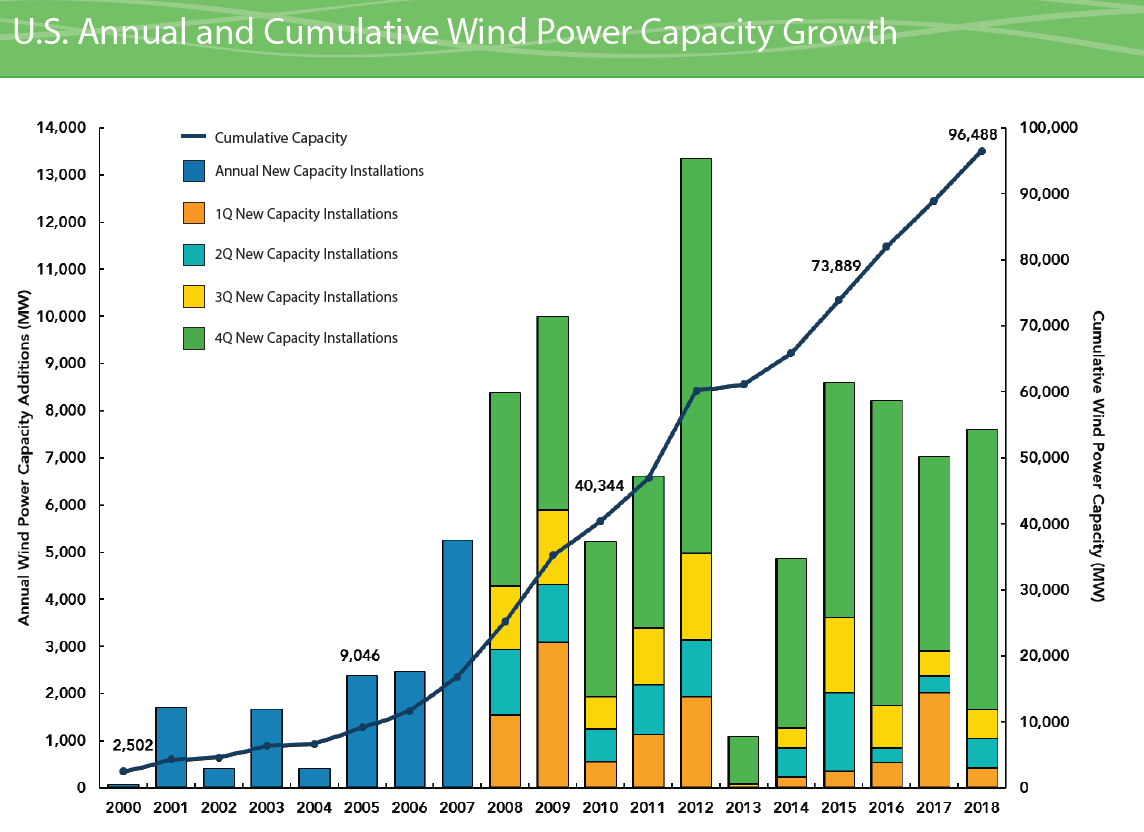 Source: AWEA Wind Power Outlook Fourth Quarter, 2018
21
Wind Capacity Installations by State
Texas isnumberone!
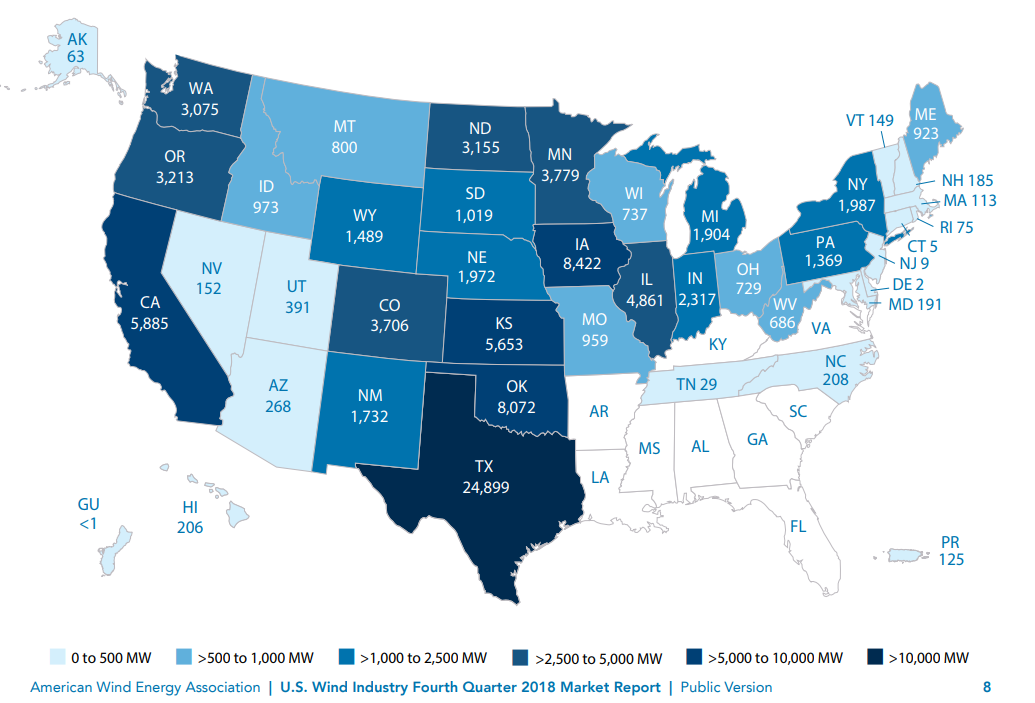 Total capacityat end of2017 was89 GW and 96.5 at the end of 2018
Source: AWEA Wind Power Outlook Fourth Quarter, 2018
22
The World: Energy Consumption by Source
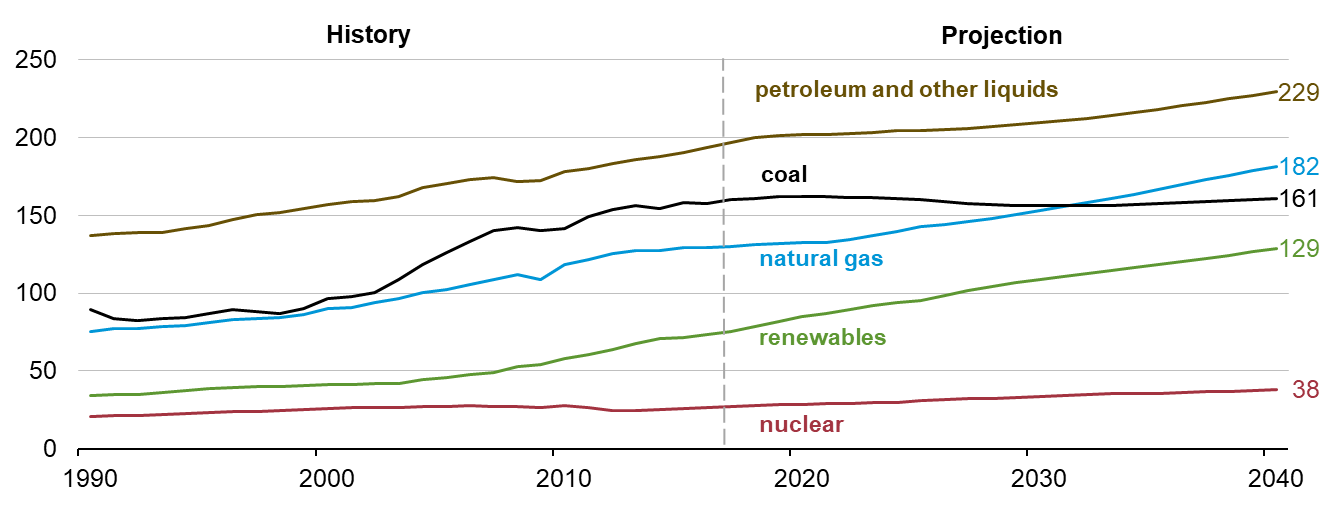 Source: EIA, International Energy Outlook 2018
23
Energy Economics
Electric generating technologies involve a tradeoff between fixed costs (costs to build them) and operating costs
Nuclear and solar high fixed costs, but low operating costs (though cost of solar has decreased substantially recently)
Natural gas/oil have low fixed costs but can have higher operating costs (dependent upon fuel prices)
Coal, wind, hydro are in between
Also the units capacity factor is important to determining ultimate cost of electricity
24
Estimated Energy Costs for New Generation
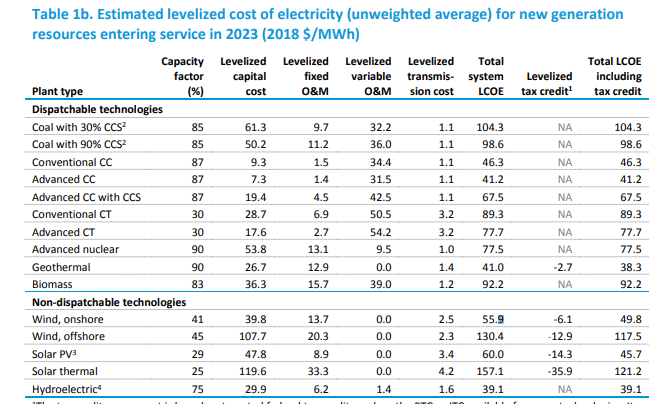 Source: www.eia.gov/outlooks/aeo/pdf/electricity_generation.pdf (February 2019)
25
Natural Gas Prices 1997 to 2018
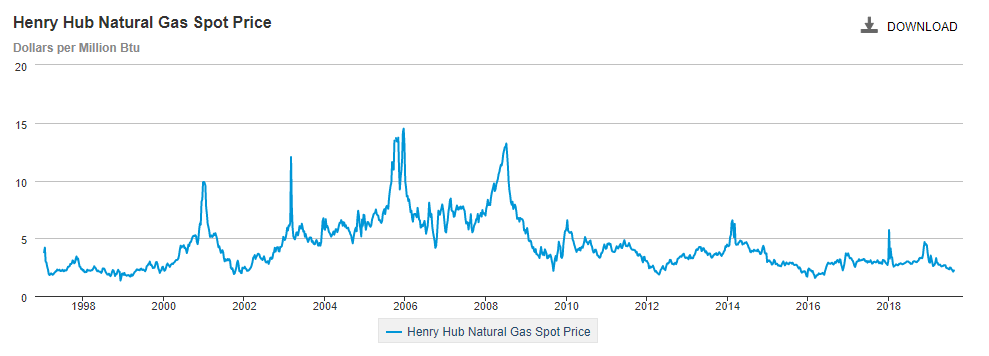 Marginal cost for natural gas fired electricity price 
in $/MWh is about 7-10 times gas price; Henry Hub is a gas pipeline located in Erath, Louisiana.
26
Source: http://www.eia.gov/dnav/ng/hist/rngwhhdW.htm
Coal Prices had Fallen But Are Now Back to Values from Five Years Ago
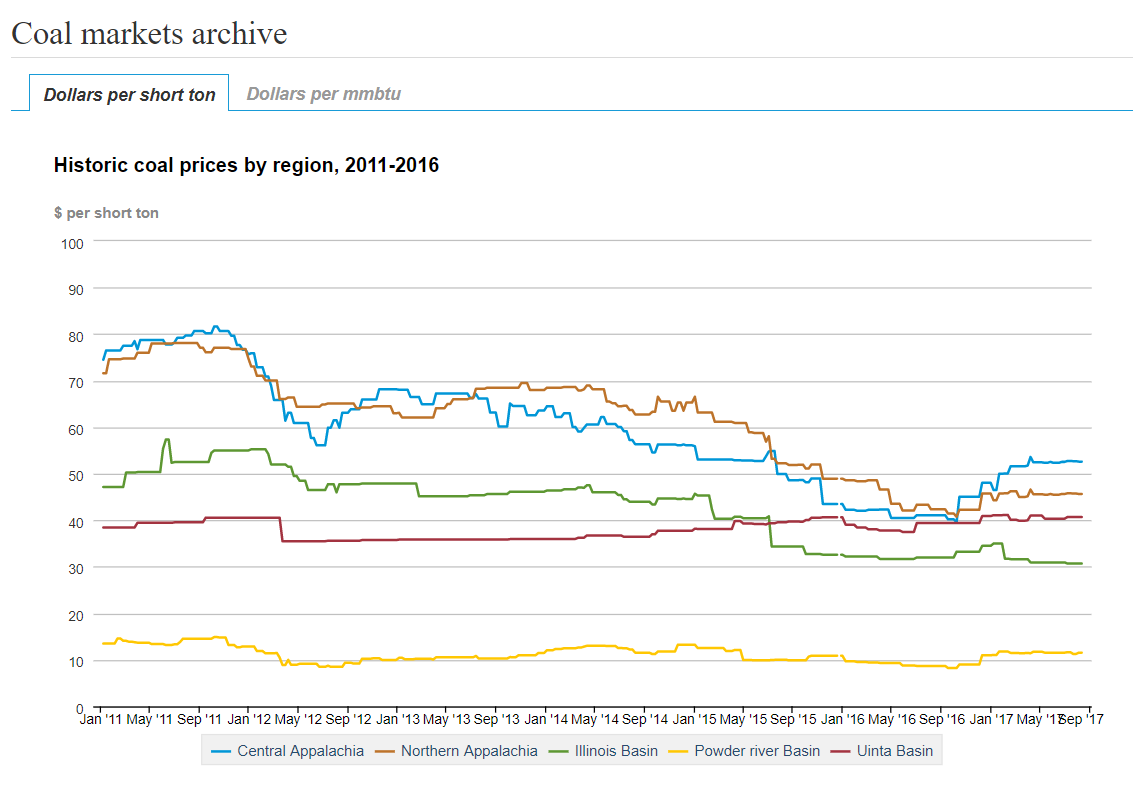 Current pricesare about thesame as inSept. 2017
BTU content per pound varies between about 8000and 15,000 Btu/lb, giving costs of around $1 to 2/Mbtu
Source: eia.gov/coal
27
Solar PV Prices
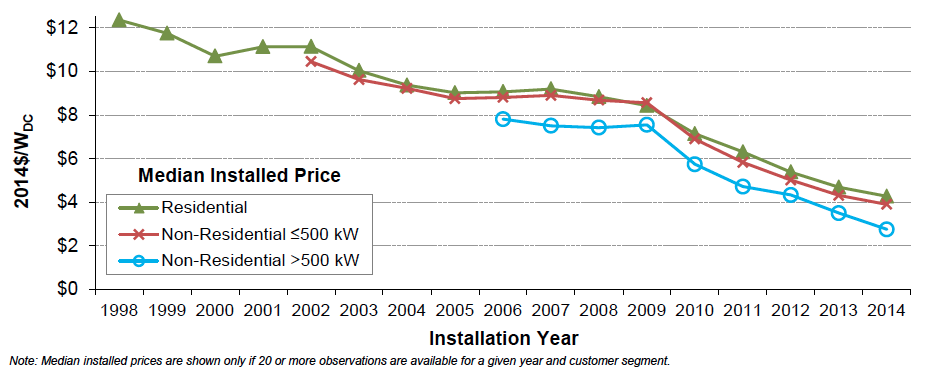 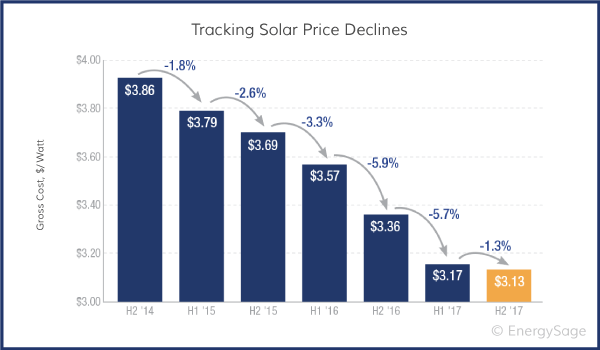 Images: http://cleantechnica.com/2015/08/13/us-solar-pv-cost-fell-50-5-years-government-report/screen-shot-2015-08-12-at-12-33-53-pm/ and https://news.energysage.com/how-much-does-the-average-solar-panel-installation-cost-in-the-u-s/
28
Average Cost of Solar Systems, 2019
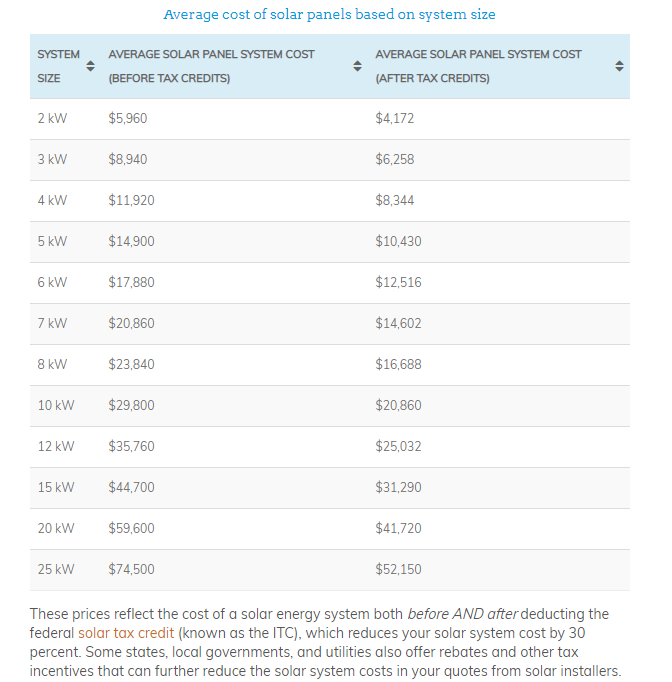 For the costfor a 10 kWsystem is $2.98 per wattbefore thetax credit and$ 20.86 after
29
Source news.energysage.com/how-much-does-the-average-solar-panel-installation-cost-in-the-u-s/
Brief History of Electric Power
First real practical uses of electricity began with the telegraph (1860's) and then arc lighting in the 1870’s 
Early 1880’s – Edison introduced Pearl Street dc system in Manhattan supplying 59 customers
1884 – Sprague produces practical dc motor
1885 – invention of transformer
Mid 1880’s – Westinghouse/Tesla introduce rival ac system
Late 1880’s – Tesla invents ac induction motor
1893 – Three-phase transmission line at 2.3 kV
30